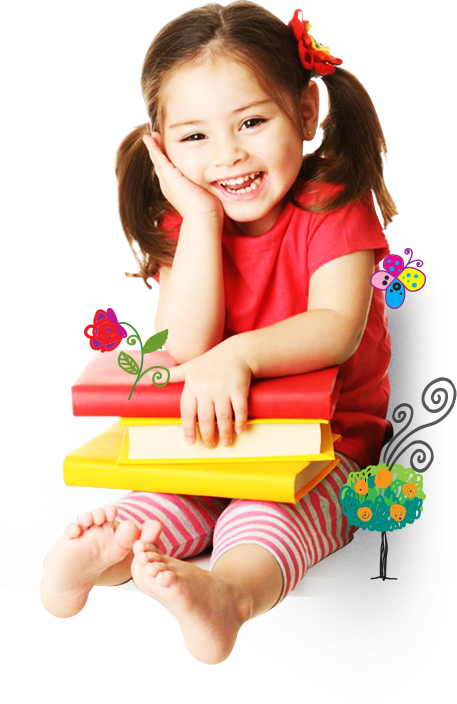 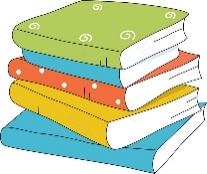 一
下
学
数
第 1 单元 认识图形
讲师：PPT818
认识平面图形
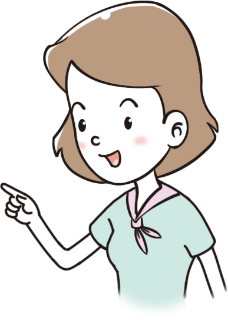 在上学期已经认识了哪几种立体图形，你们还记得吗？
描一描，画一画
圆柱
正方体
长方体
球
描一描，画一画
说一说
生活中我们经常见的路标都有那些形状的呢，你们能从中看出都是由哪些基本图形构成的吗？
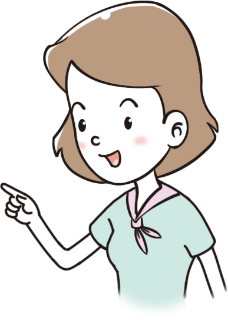 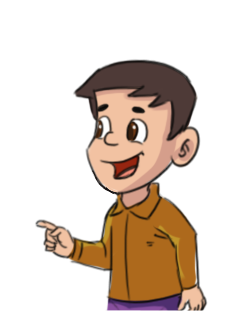 。。。
分一分
平行四边形
正方形
长方形
三角形
圆
图形的特征
长方形
正方形
有四条边，四个角，直直的
四条边一样长，四个角，方方正正
图形的特征
三角形
圆
没有尖尖的角，都是圆圆的
有三条边，三个角
图形的特征
平行四边形
四条边，四个角，对边同样长
说一说
1. 说一说，你身边哪些物体的面是你学过的图形？
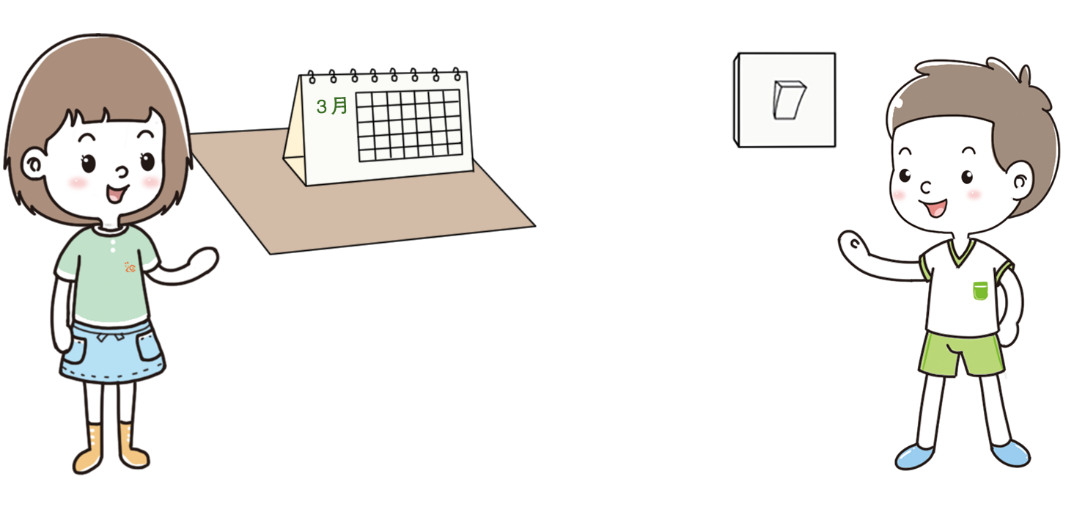 开关的面是正方形的。
台历的这个地方是三角形的。
画一画
2. 画出自己喜欢的图形。
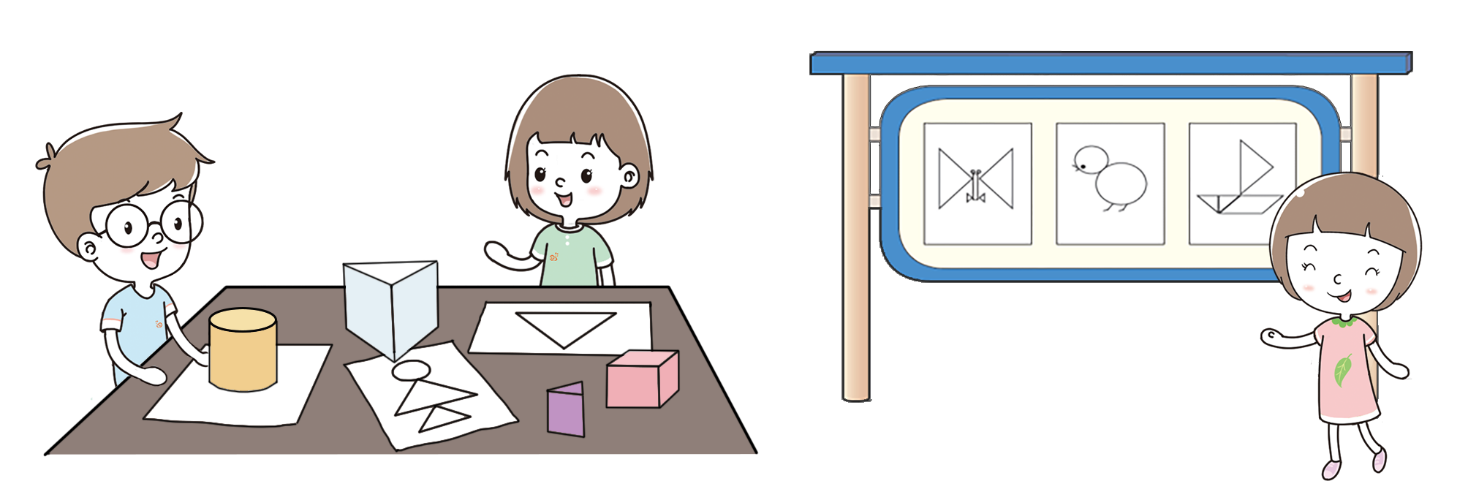 练习题
3. 数一数，填一填。
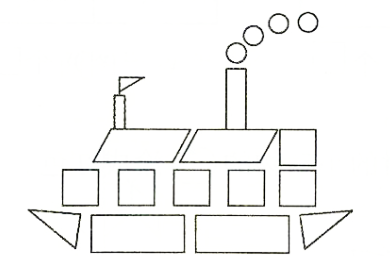 圆形有       个；正方形有         个；长方形有         个；三角形有         个；平行四边形有        个。
4
6
4
3
2
练习题
4. 选用下面的立体图形画出相应的平面图形。
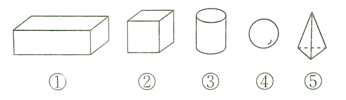 （1）画一个□要用几号图形？
（2）画一个○要用几号图形？
（3）画一个      要用几号图形？
（4）画一个△要用几号图形？
②
③④
①③
⑤
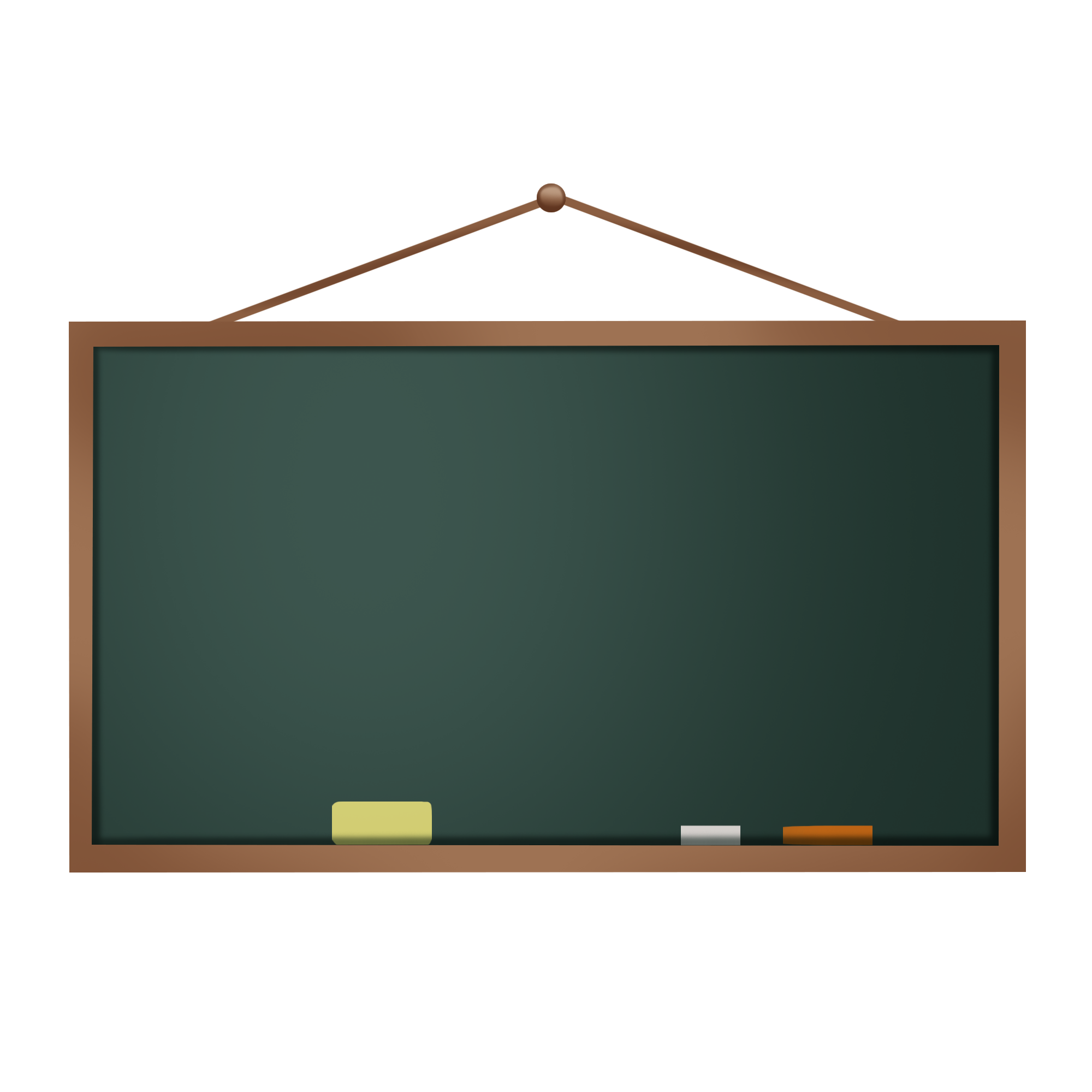 练习题
认识了长方形、正方形、圆、平行四边形和三角形。
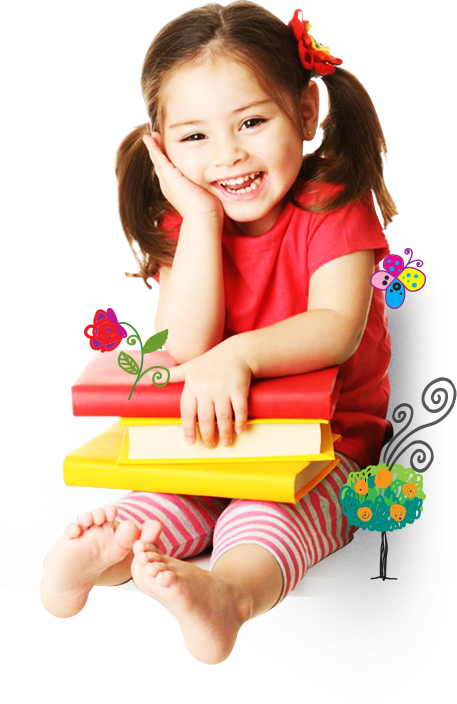 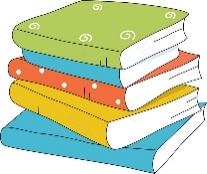 一
下
学
数
感谢各位的聆听
讲师：PPT818